Proposition pour une journée de rassemblement
Date : le vendredi 12 avril 2019

Nom : Grande rencontre pour la lecture 

Formule : 
journée complète (ex. : 9h à 16h)
demi-journée (ex. : 9h à 12h)
journée abrégée (ex. : 9h à 14h)

Objectifs : (conférences et échanges)
Lancer la campagne et remettre le matériel nécessaire
Reconnaître les projets locaux en lecture
Réseauter et échanger sur les différentes pratiques et actions
S’inspirer et en apprendre plus sur les pratiques appuyées par la recherche (conférenciers)
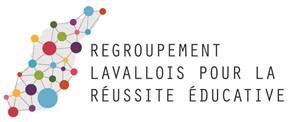 Conférenciers « vedettes »(ex. : Françoise Armand, Bryan Perro, Dominique Demers, etc.)Ateliers:A) Choix d’ateliers – conférenciers invités selon  des thématiques(ex. : Julie Myre-Bizaillon, Nathalie Lavoie, Rachel Bélisle, Olivier Hamel, Serge Goyette, Julie Provencher, Nathalie Lacelle, etc.)B) Choix d’ateliers – présentations de projets locaux choisis selon des thématiques(ex. : 3 projets 0-9 ans / 3 projets 10-20 ans / 3 projets alphabétisation) 	***demande du temps aux promoteurs des projets / peuvent être présentés autrement si souhaitéC) Forum, réflexions, groupes de travail(ex. : Comment chacun fera vivre la campagne dans son milieu)